Functional burdening analysis of cancer genomes
PCAWG-2,5,9,14 presentation 
November 28, 2016
‹#›
Aim and deliverables for the functional impact paper
Decipher overall functional burdening in cancer genomes in the PCAWG project.  

Avg cancer has ~5 drivers & ~5000 mutations. What is the overall burdening of the many passengers in different cancers ?

Look at Overall variation burden observed in various genomic elements (coding & noncoding) in different PCAWG cohorts.
Comparison between real and simulated data to highlight genomic elements with significant burden from passengers in different cohorts
This work will provide comprehensive functional annotations across all of pcawg  (FunSeq & aloft score)

Coding and noncoding functional impact score distribution across pan-cancer cohorts.
Enrichment/depletion of high impact passengers (other than drivers) in gene block/neighborhood
Correlation of passenger burdening with downstream gene expression changes
Framework to evaluate structural variation impact score

Comparison between somatic and germline variation burdening
Investigate influence of germline mutational burden on the somatic genome variation profile

Decipher the the differential passenger burdening in various cohorts (how it relates to mechanism)
Relate to different Signature, Ageing, sub-clonality & other clinical information
‹#›
Deciphering overall functional burdening in cancer genomes
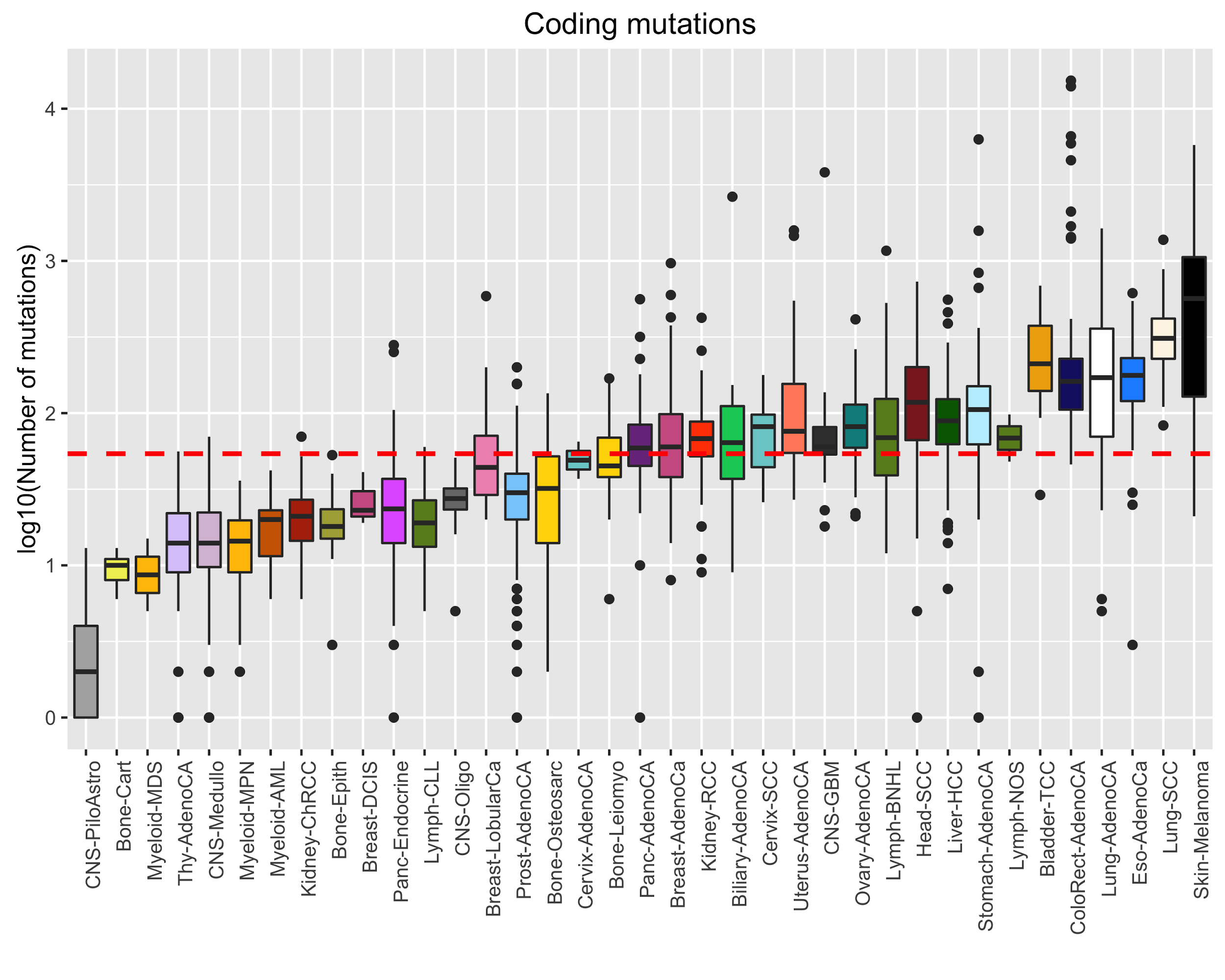 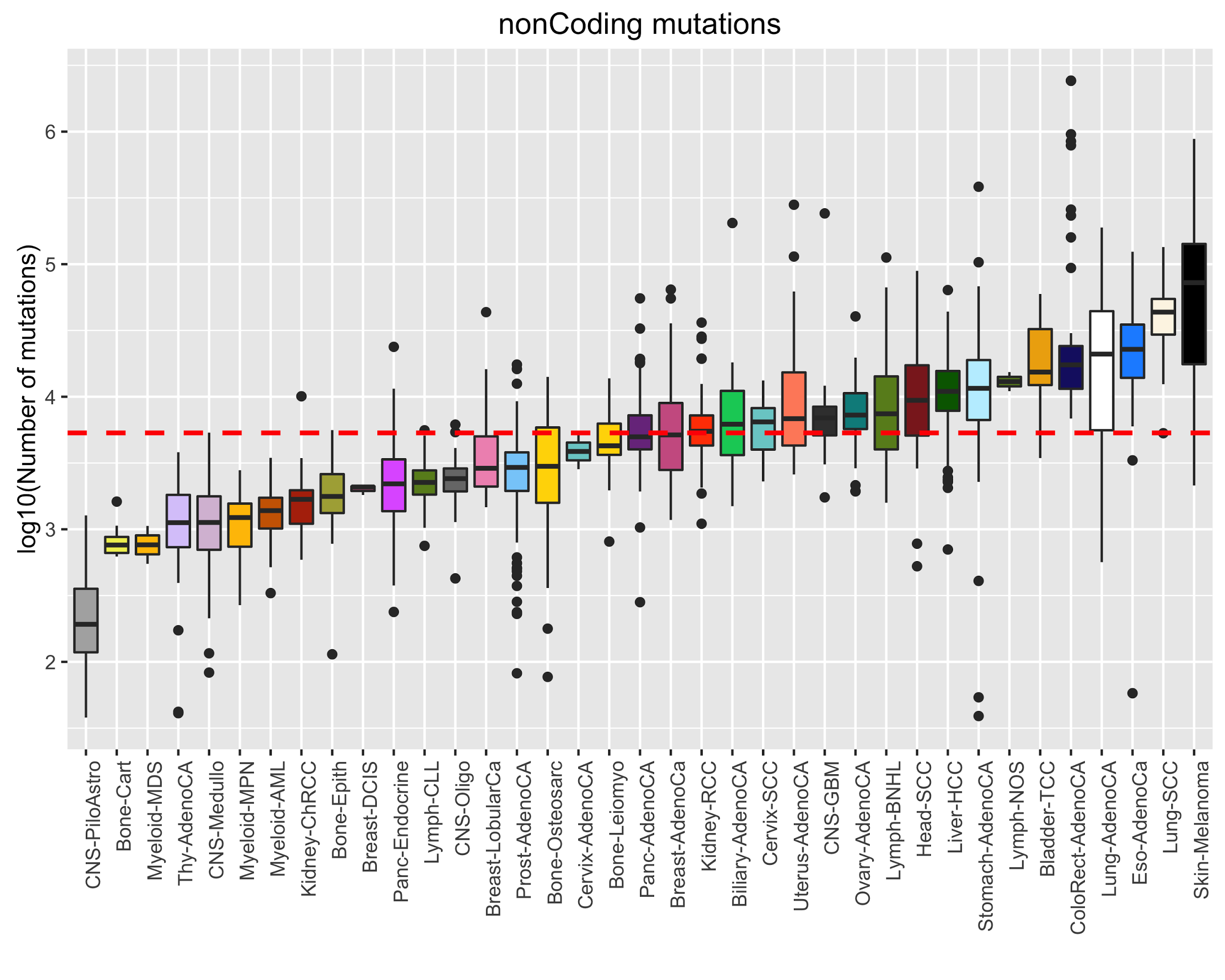 ‹#›
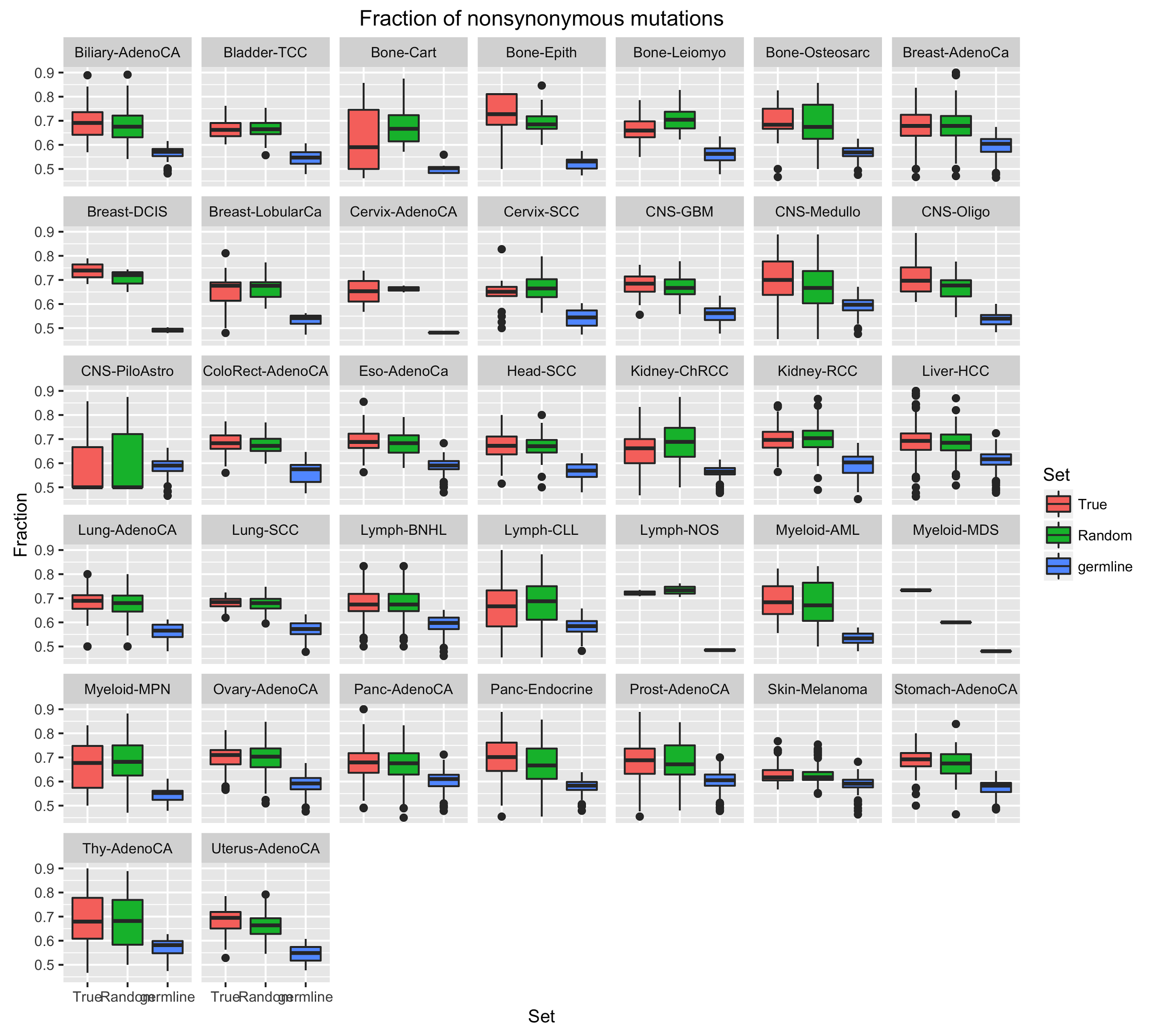 Fraction of nonsynonymous SNVs in different cohorts
‹#›
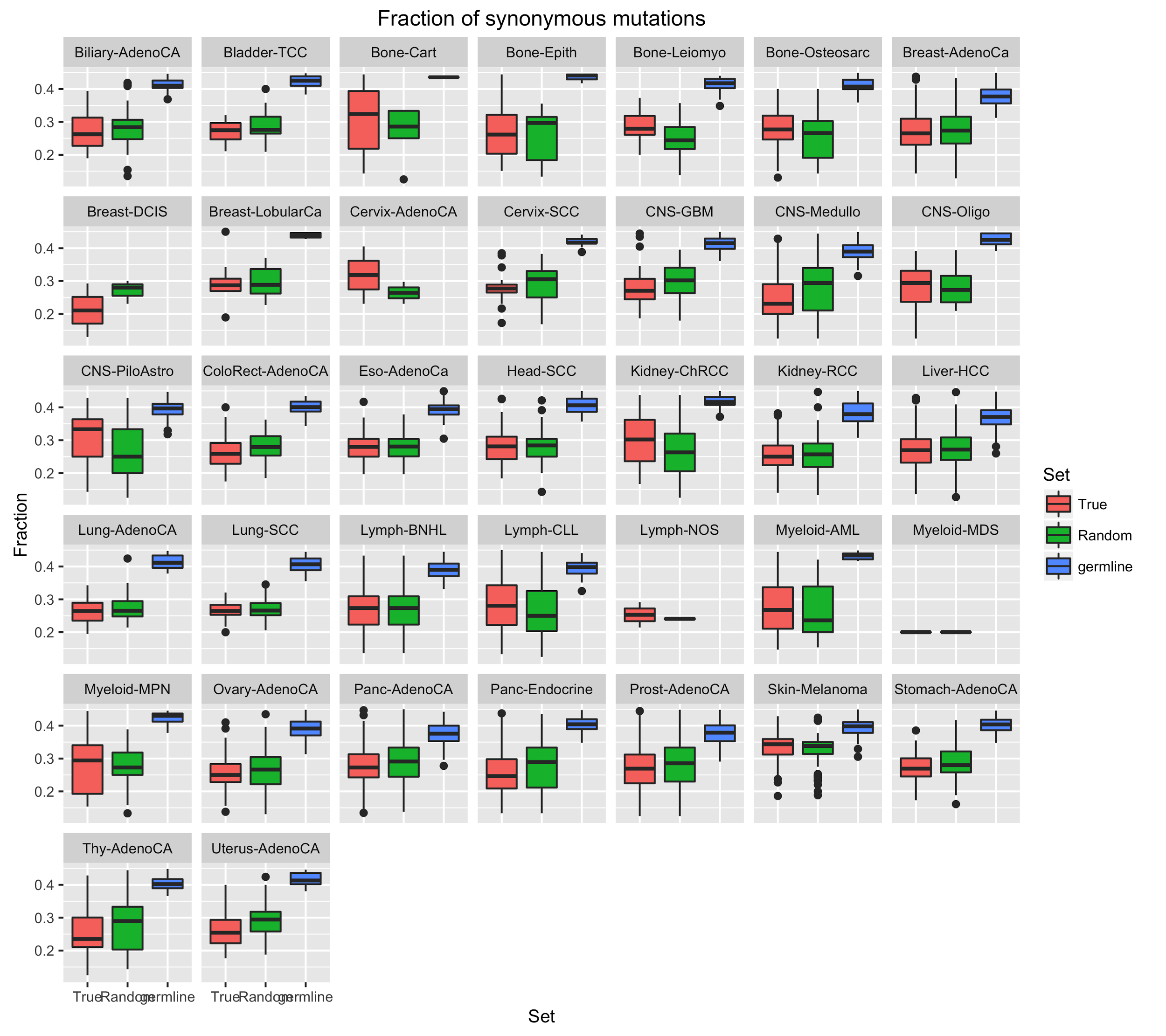 Fraction of synonymous SNVs in different cohorts
‹#›
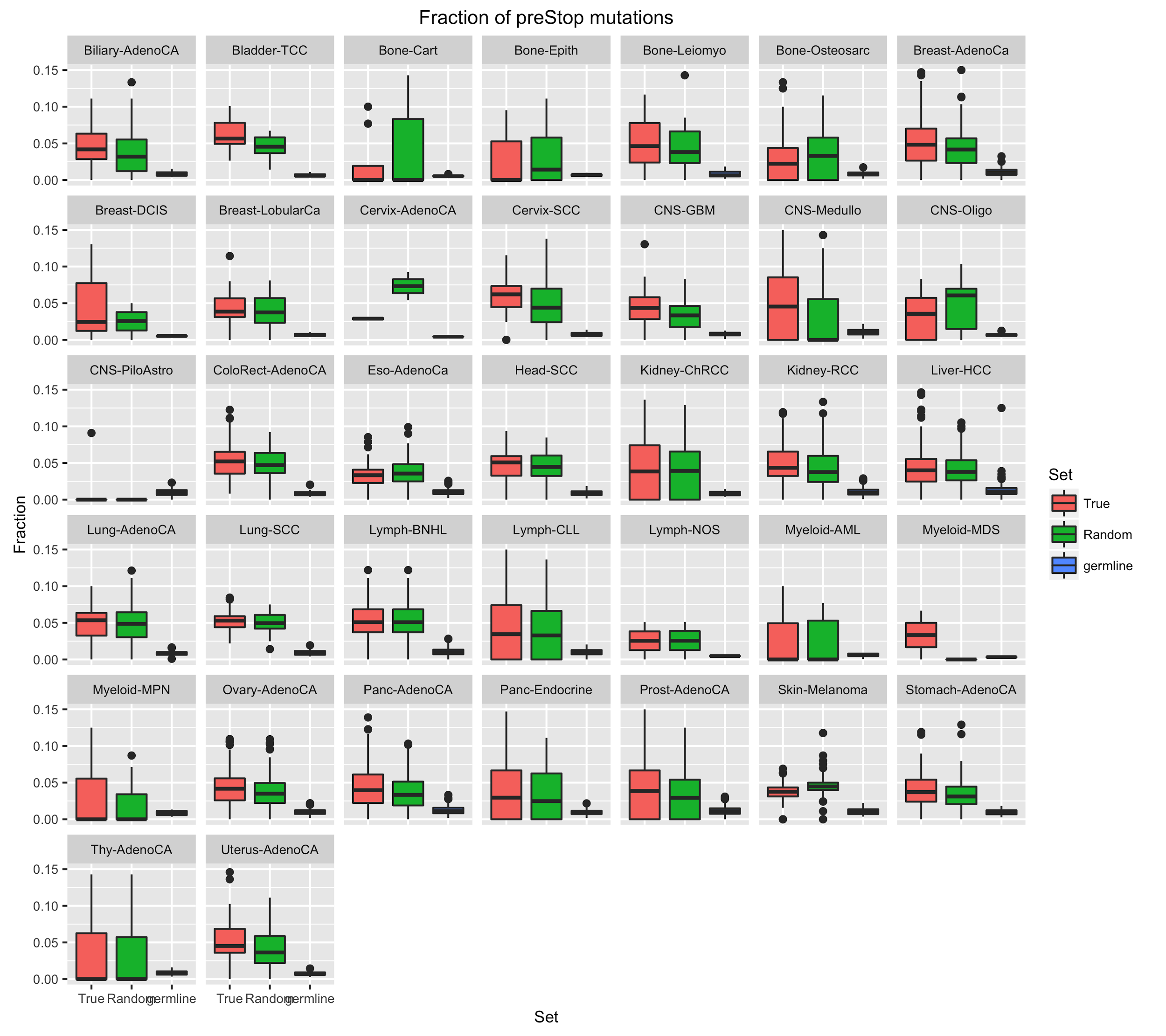 Fraction of premature stop SNVs in different cohorts
‹#›
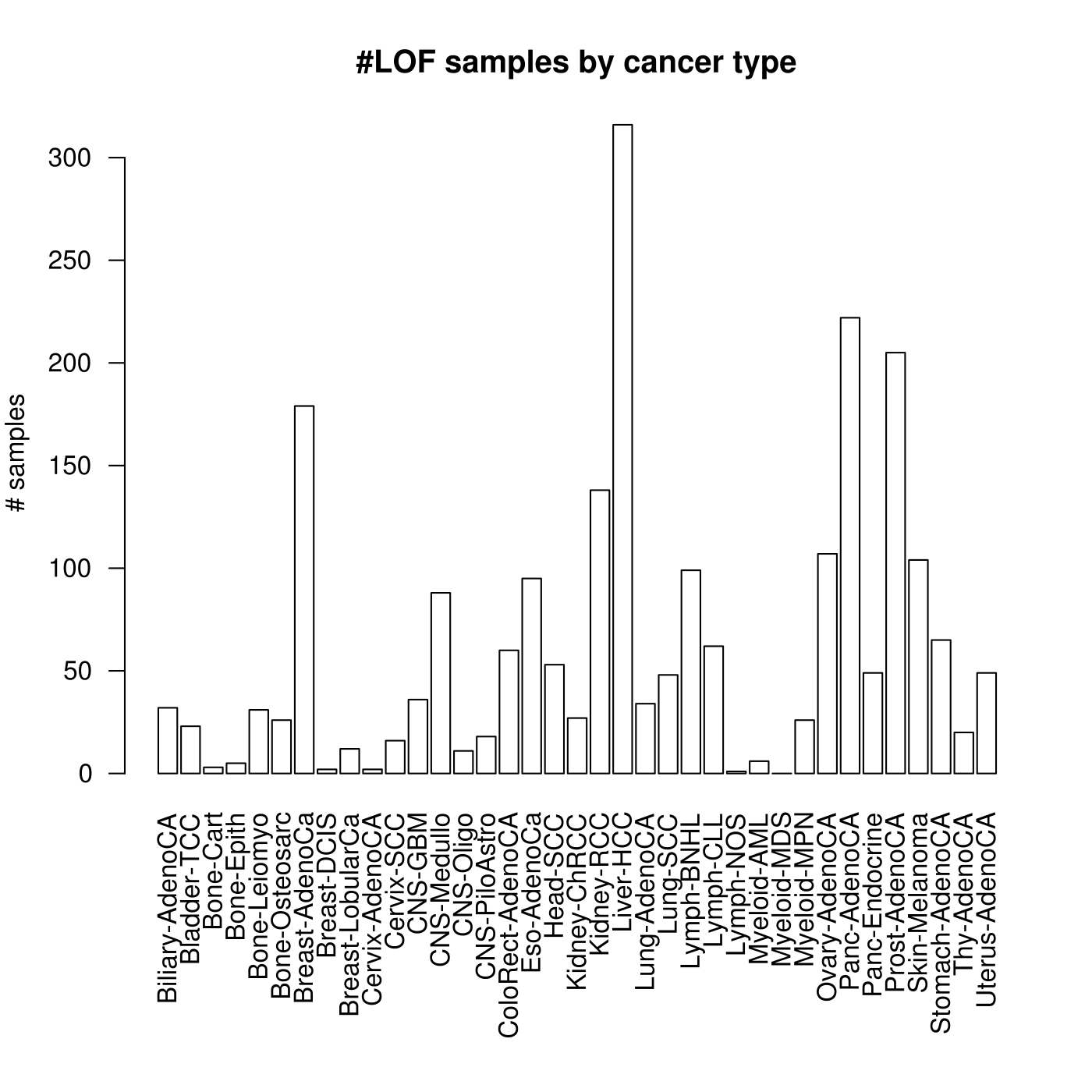 predicted loss of function (pLOF) mutation


Total LOF events : 28426
PCAWG pLOF mutations: 15435

#samples with at least 1 pLOF event =2270
‹#›
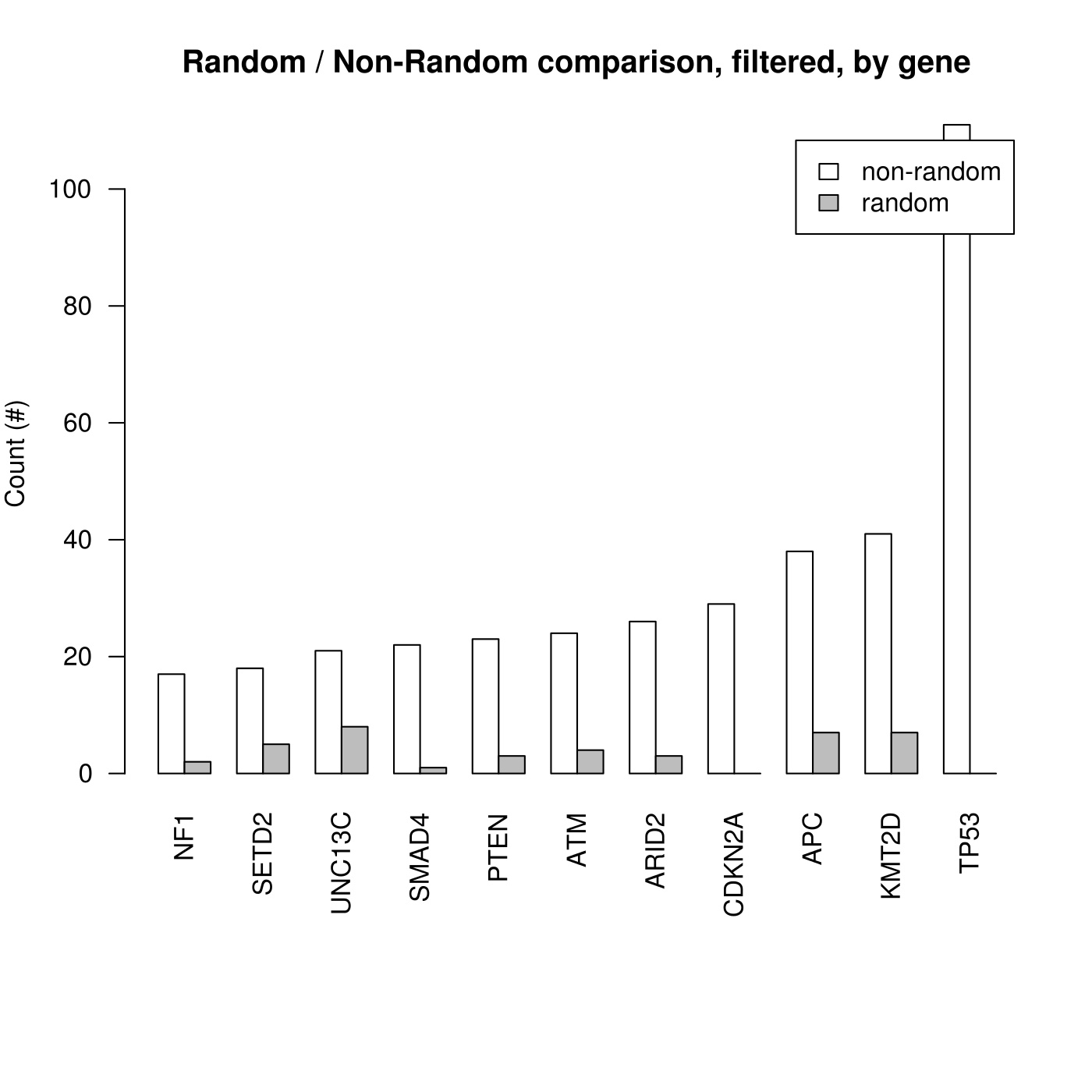 Enrichment of LOFs in the pan-cancer cohort
‹#›
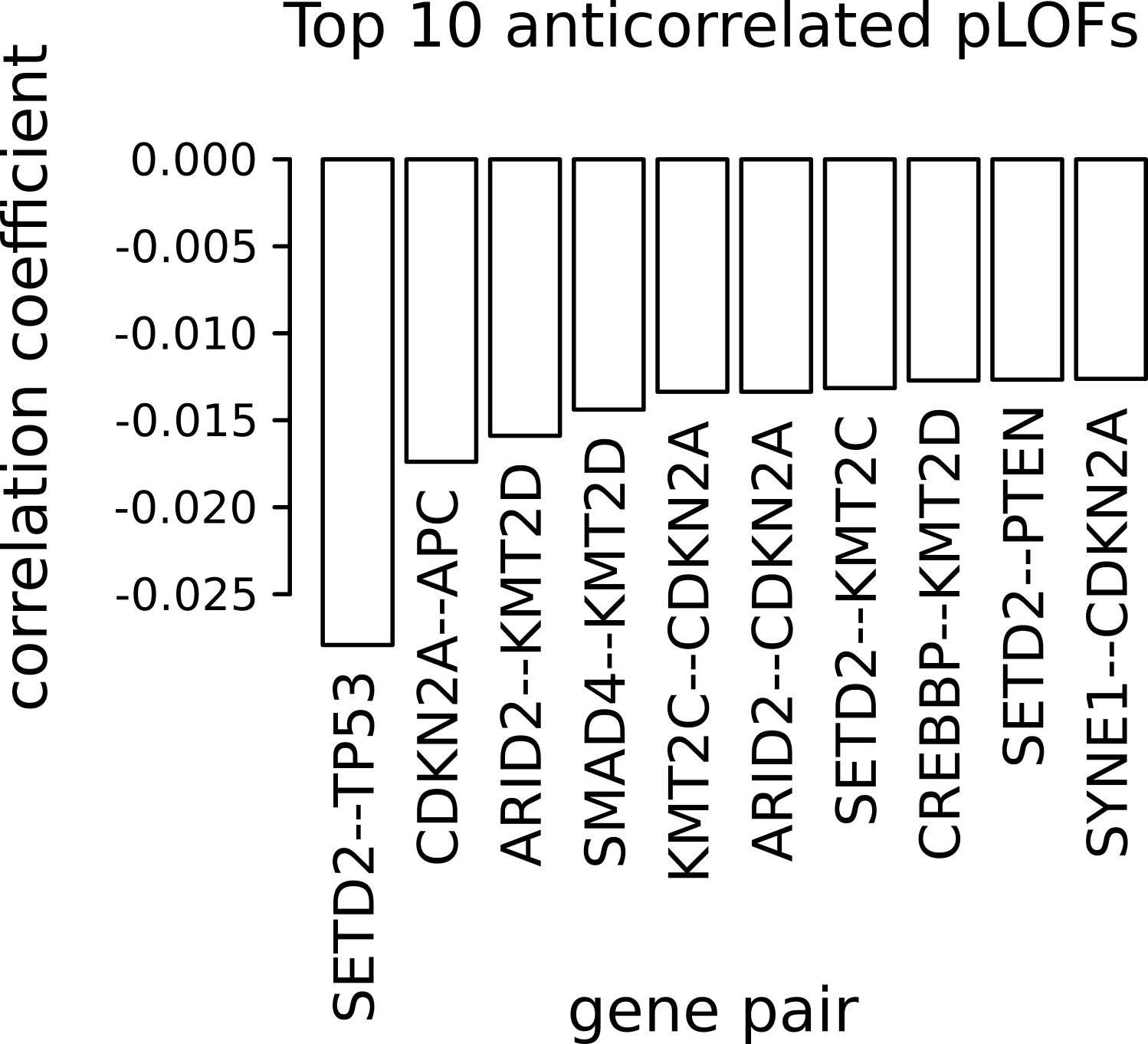 ‹#›
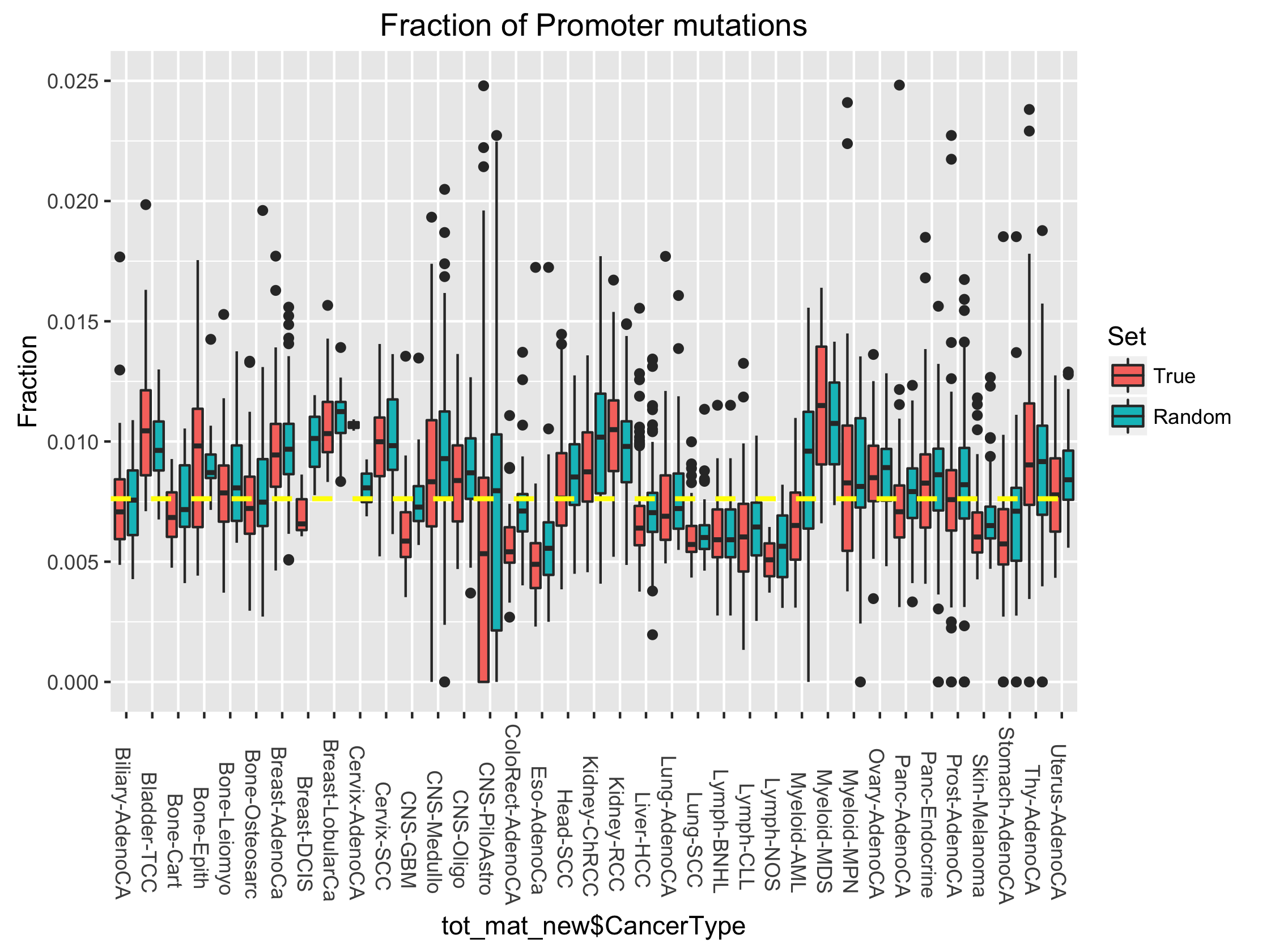 ‹#›
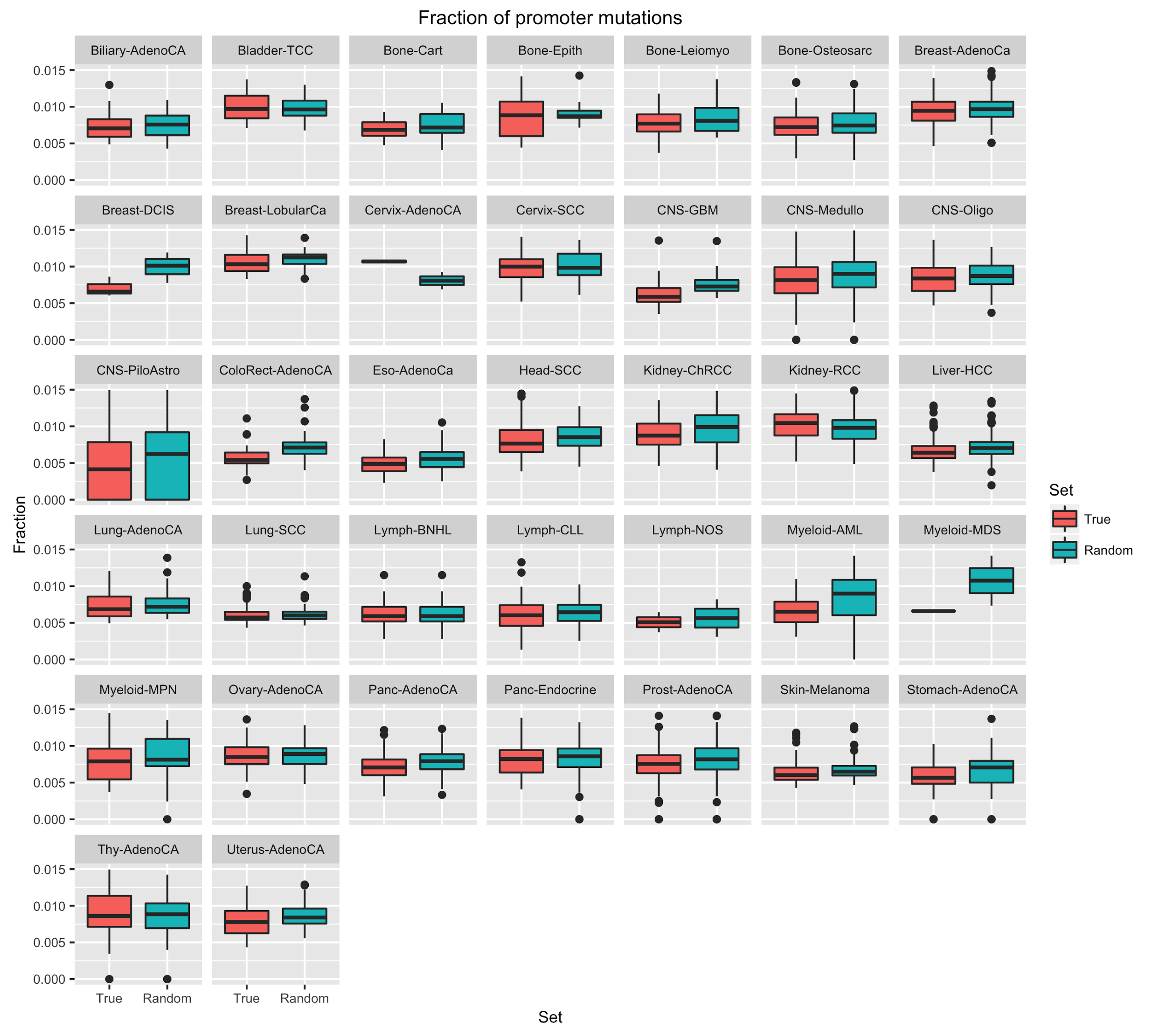 ‹#›
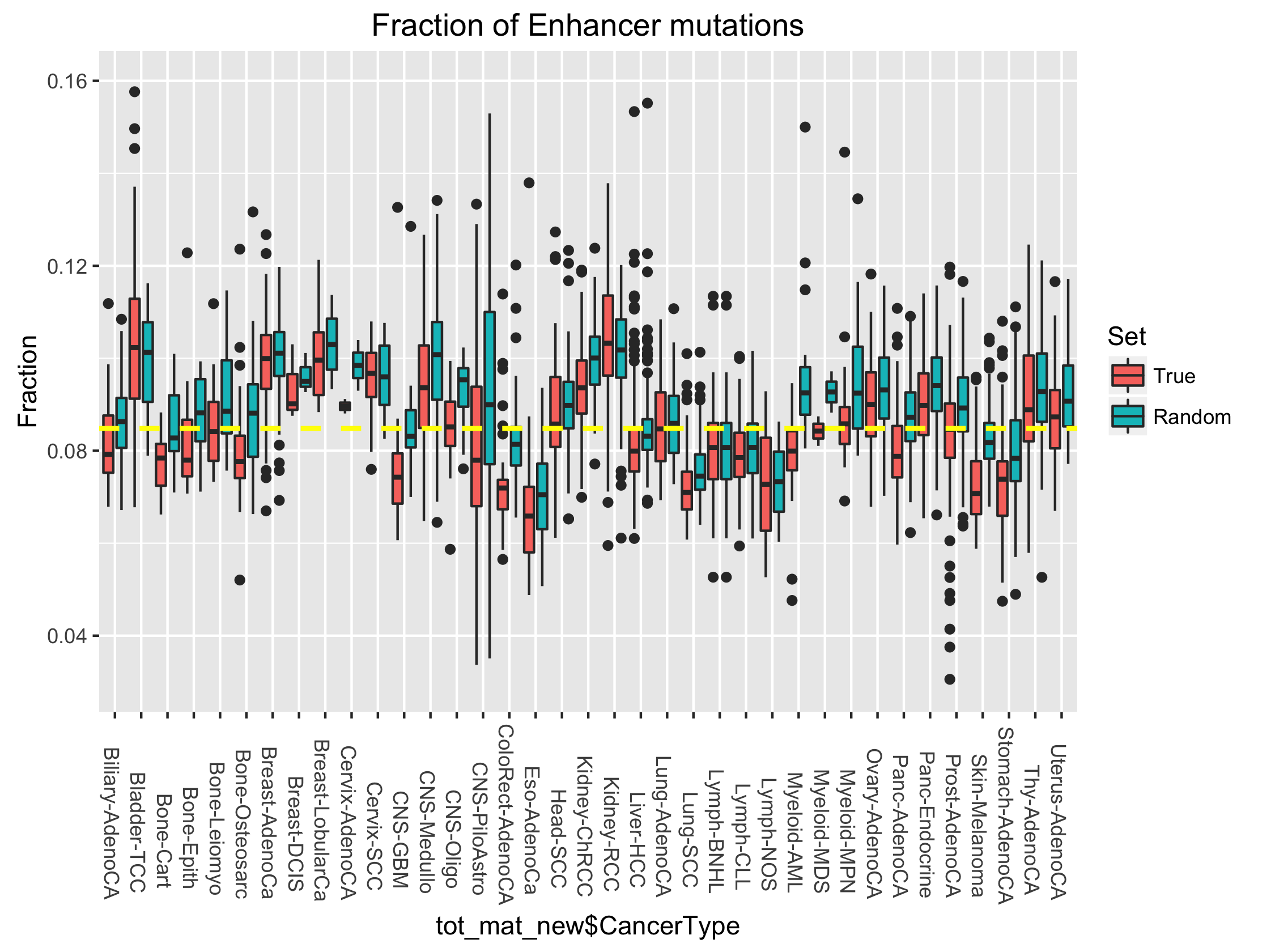 ‹#›
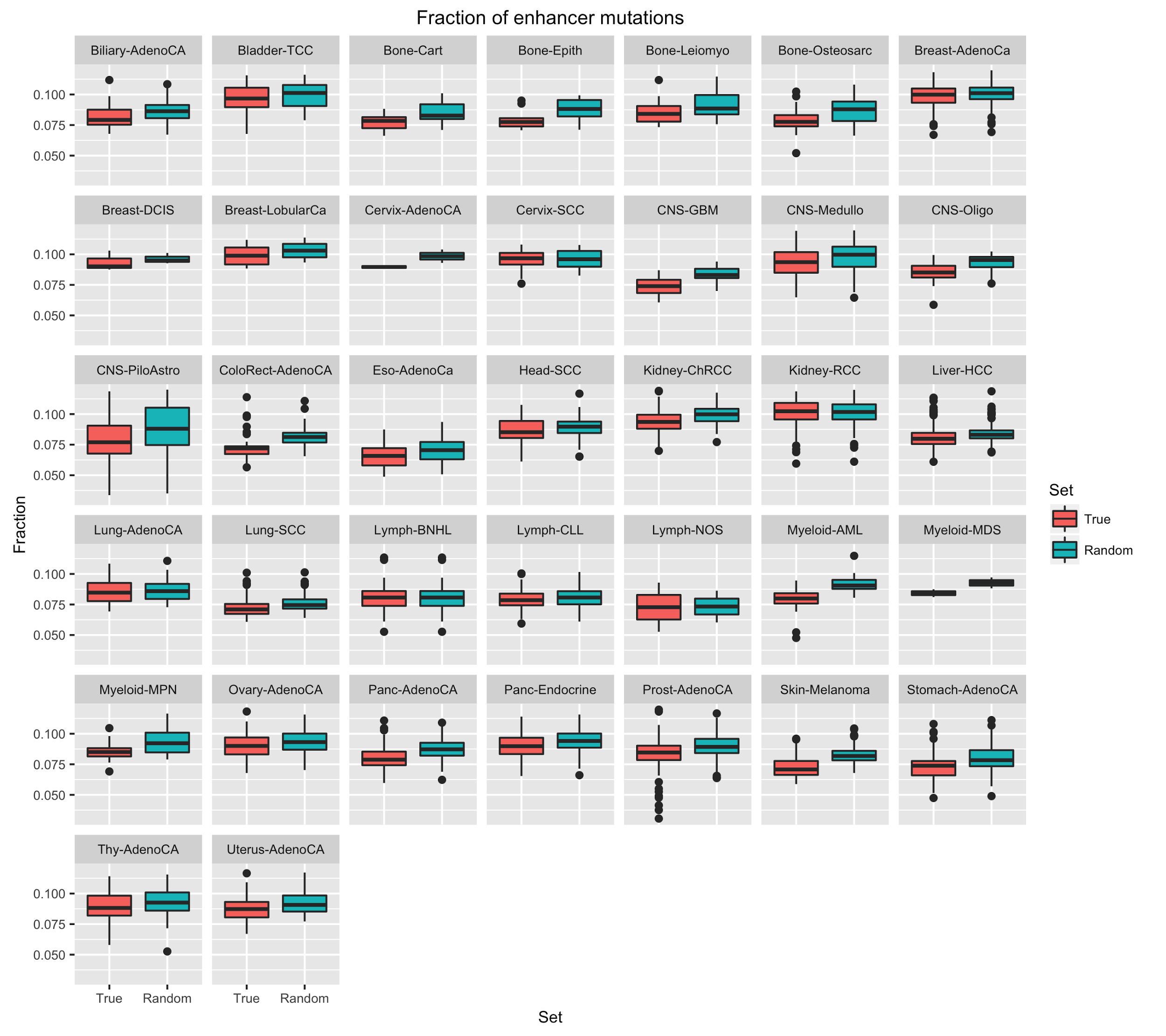 ‹#›
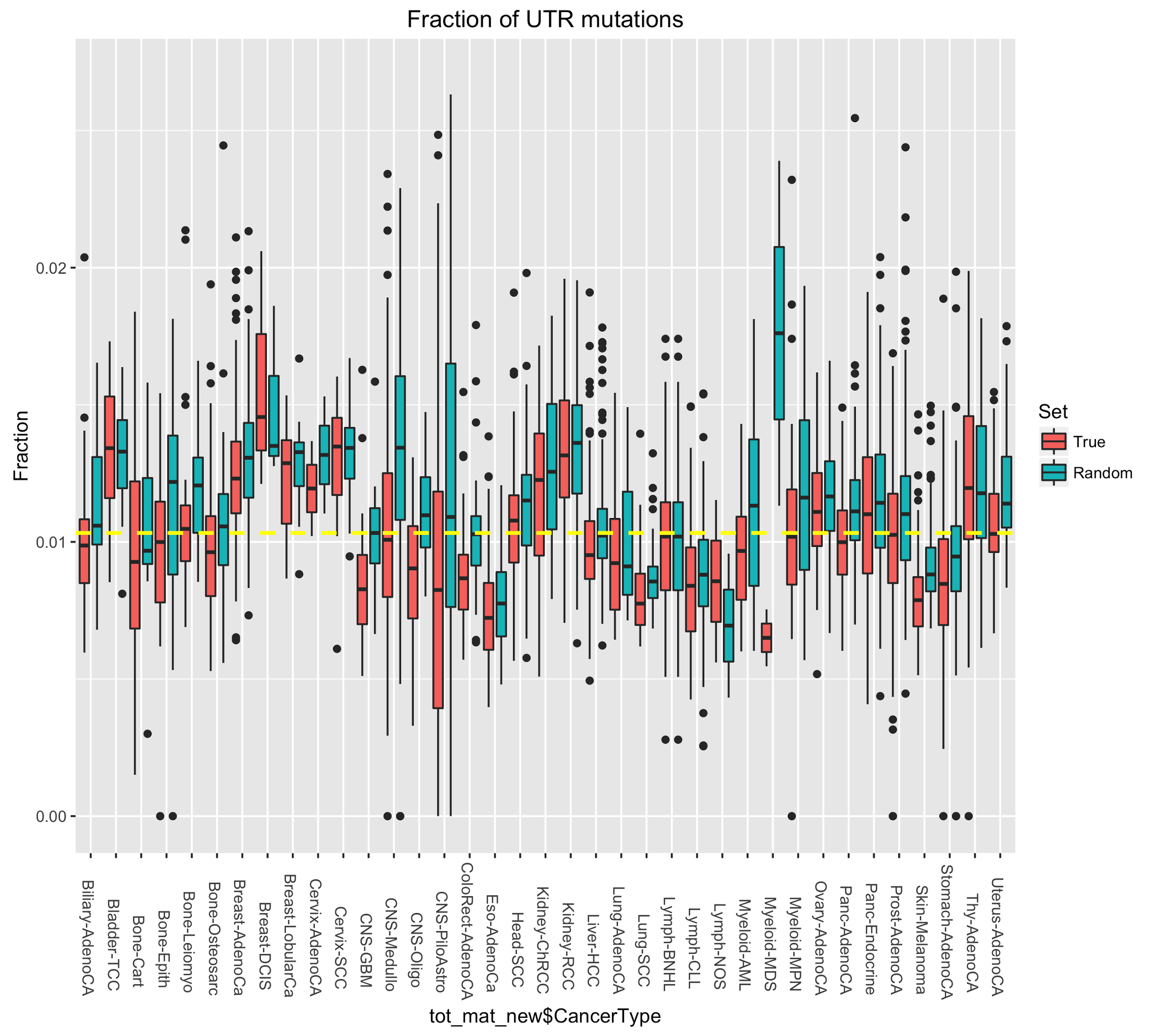 ‹#›
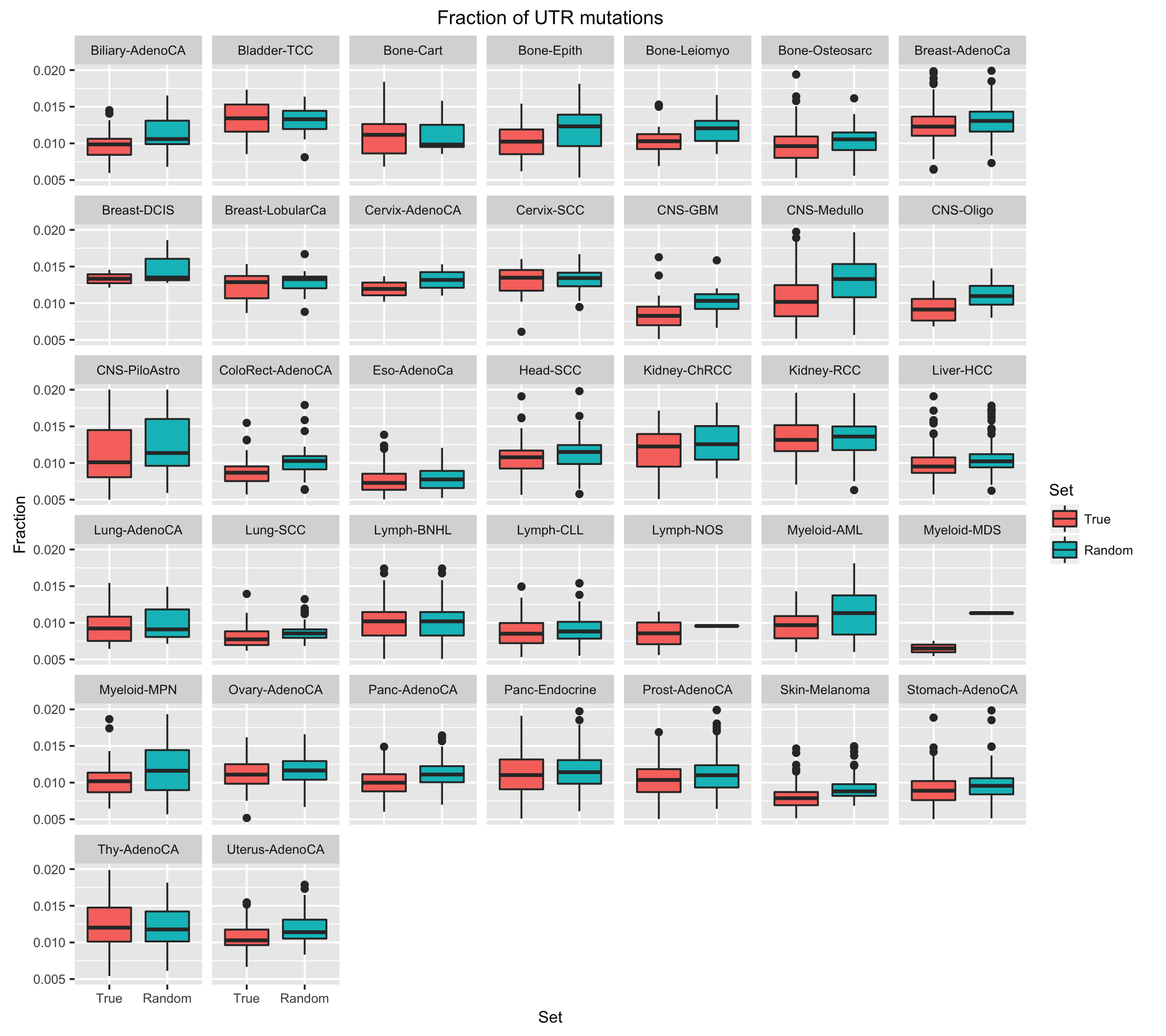 ‹#›
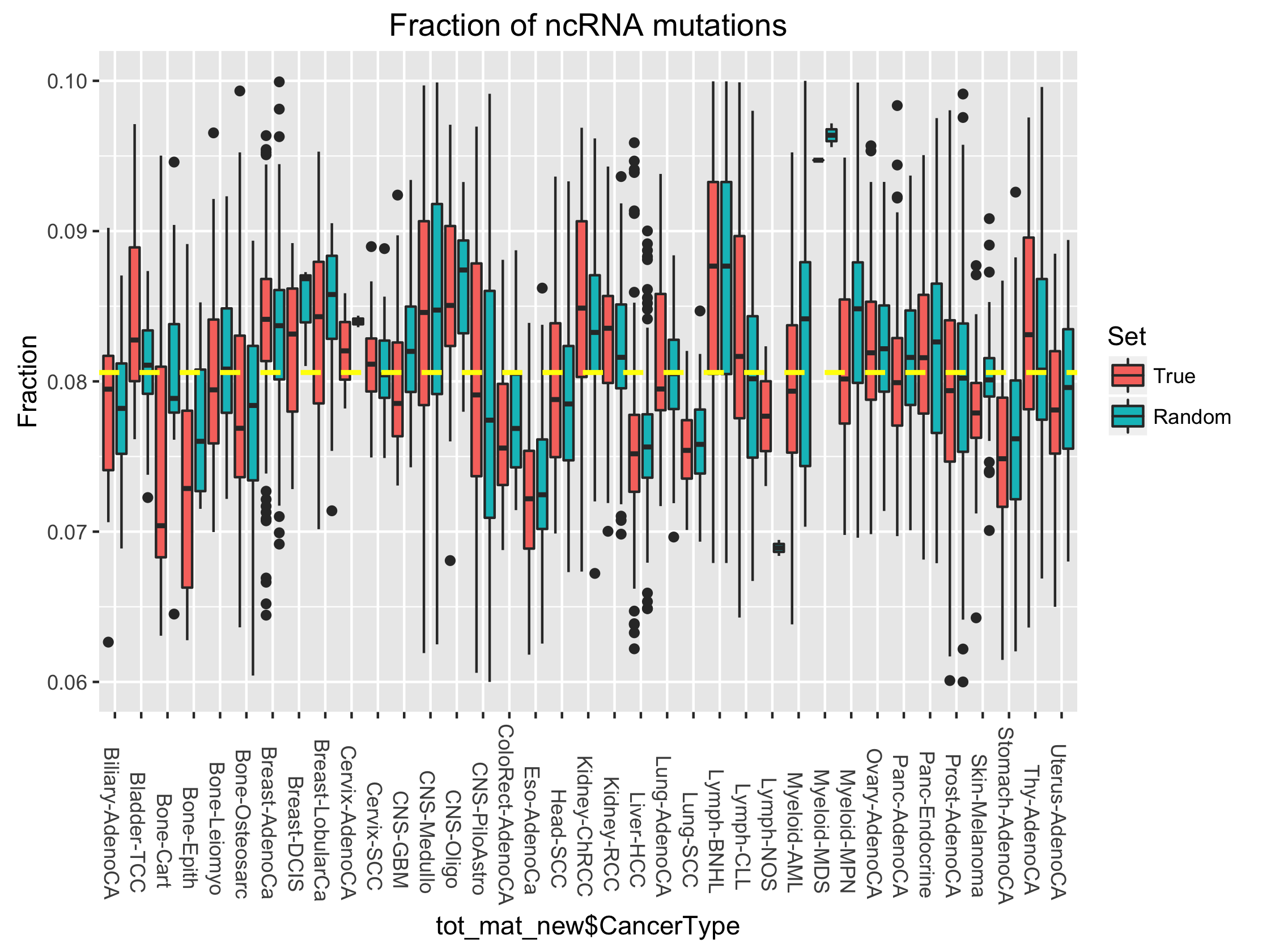 ‹#›
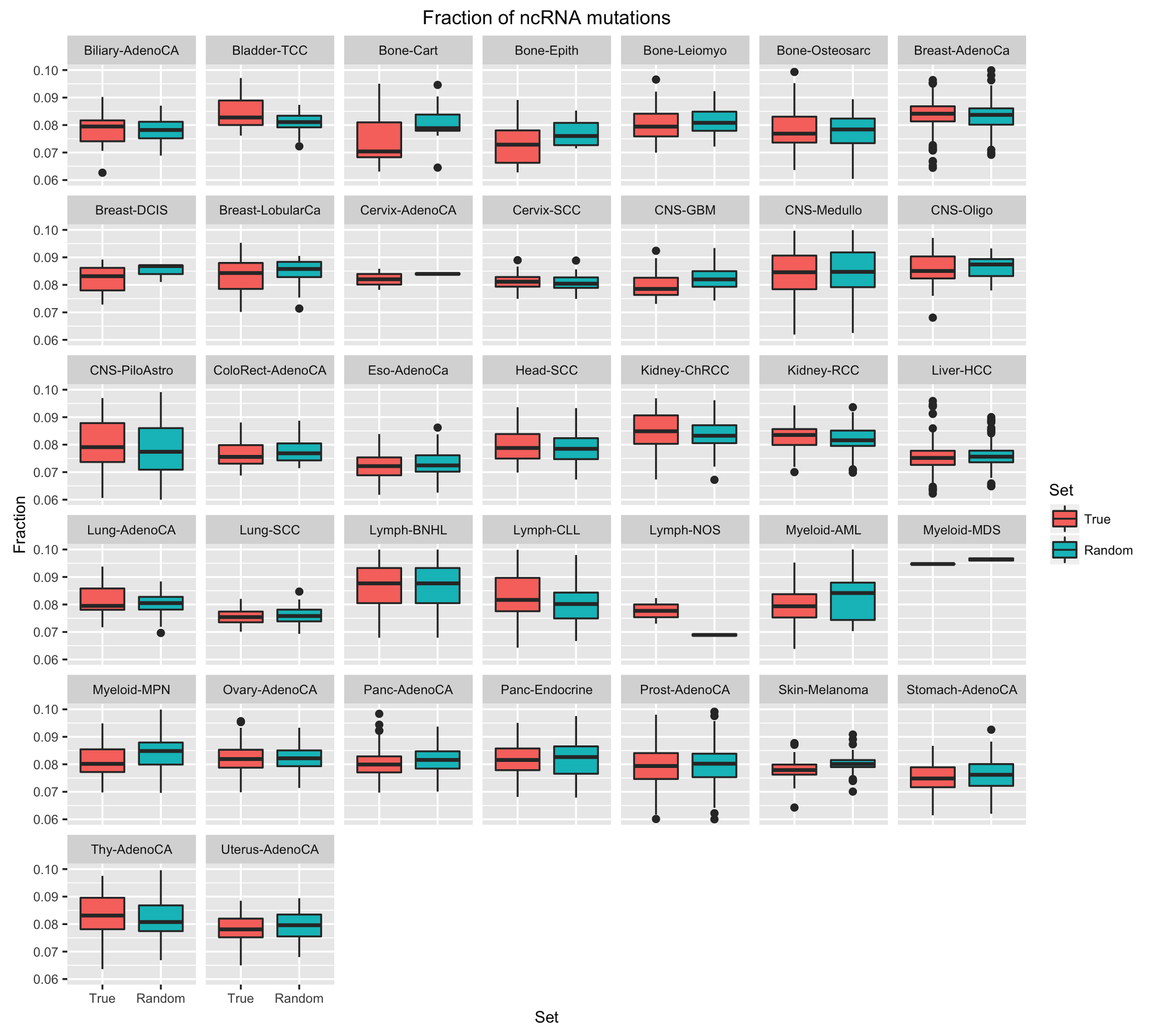 ‹#›
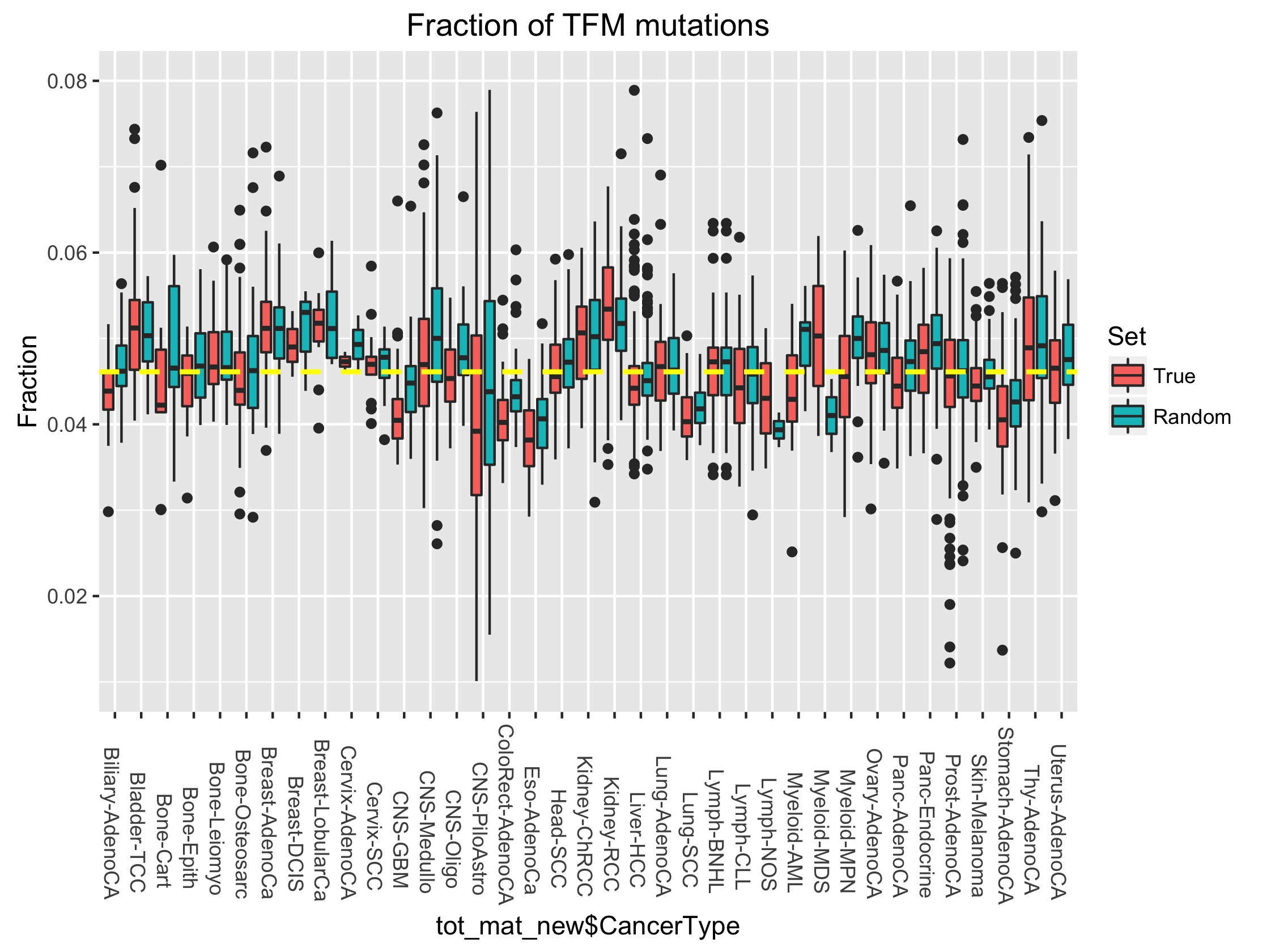 ‹#›
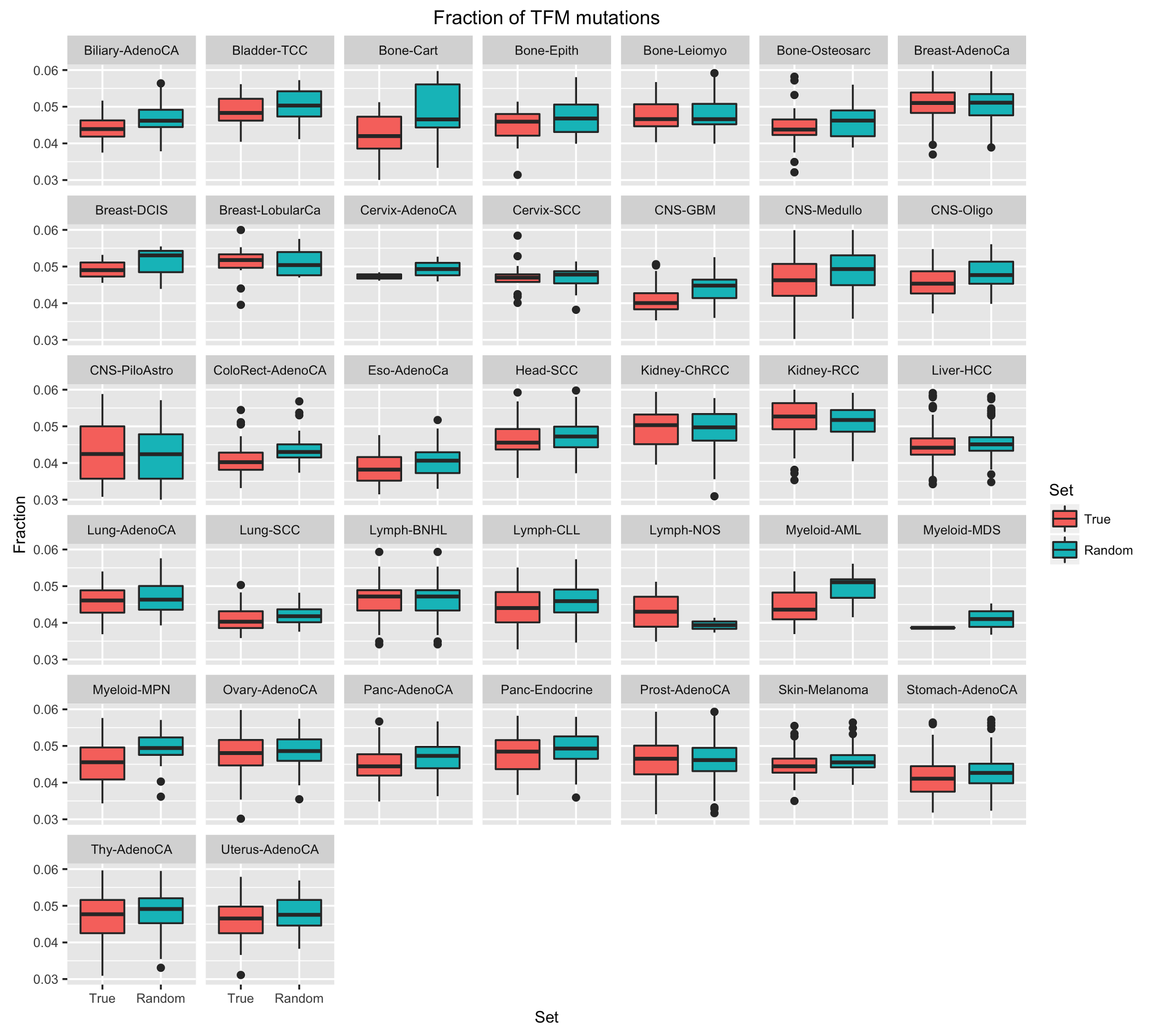 ‹#›
Functional impact score distribution of noncoding and coding SNVs
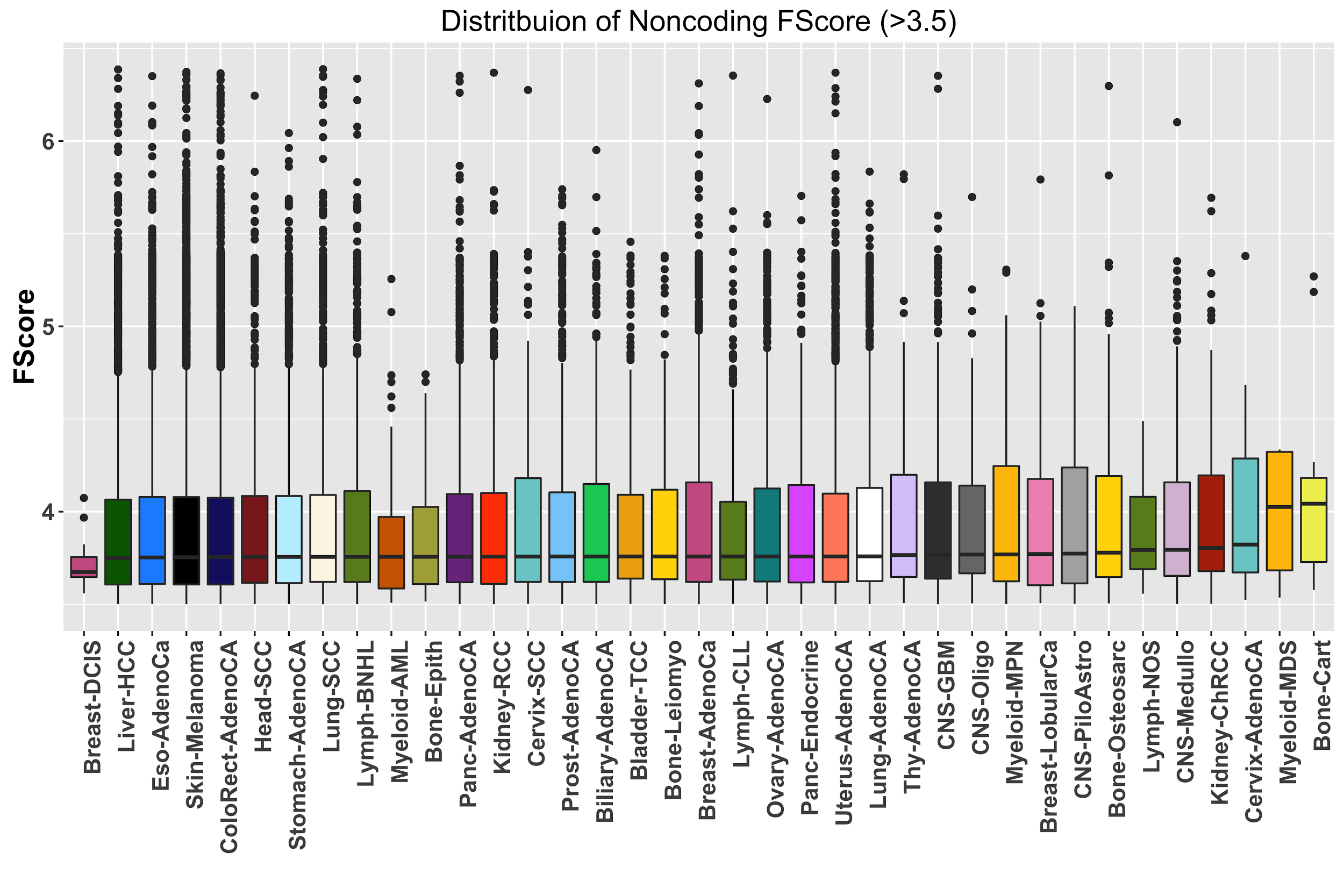 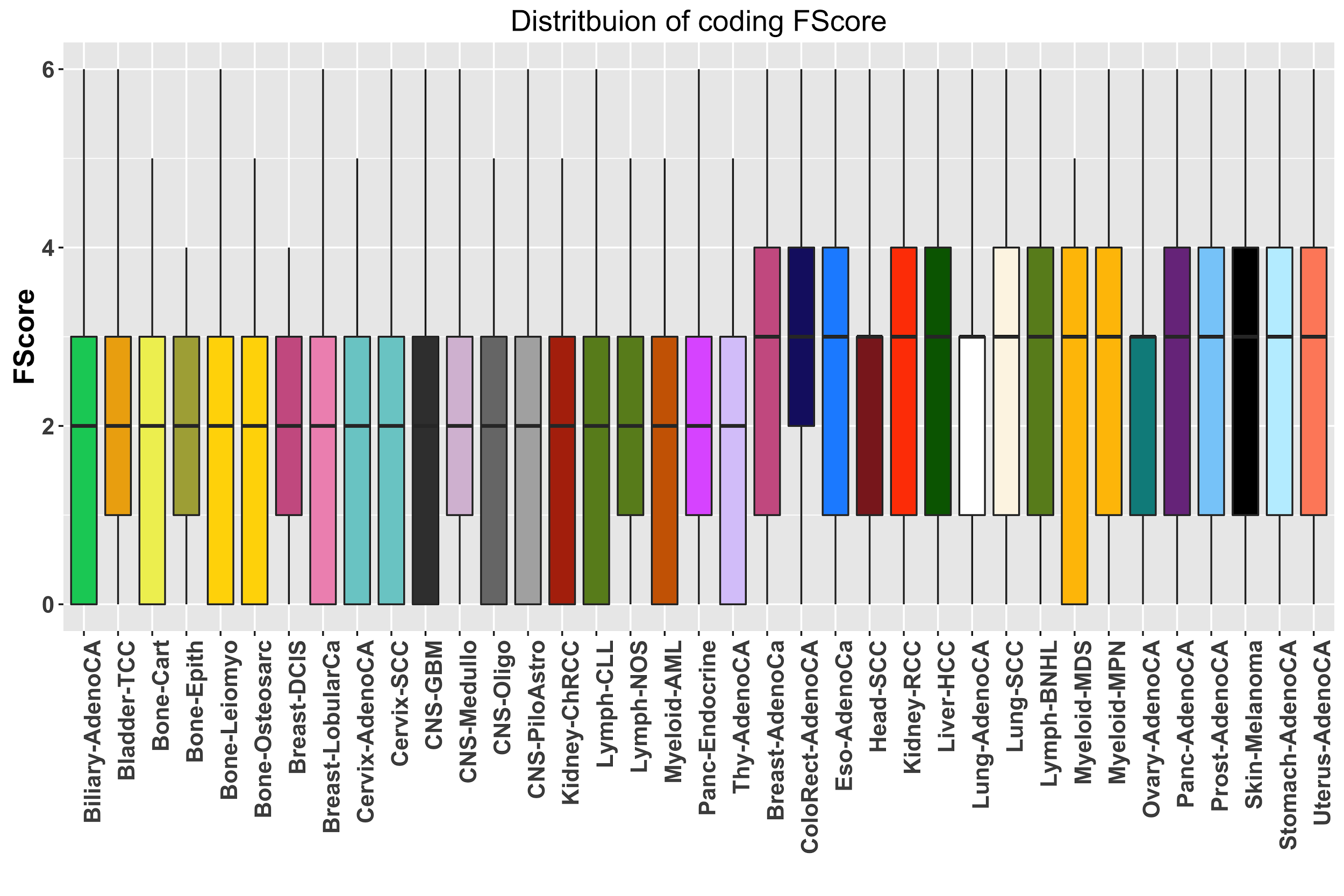 ‹#›
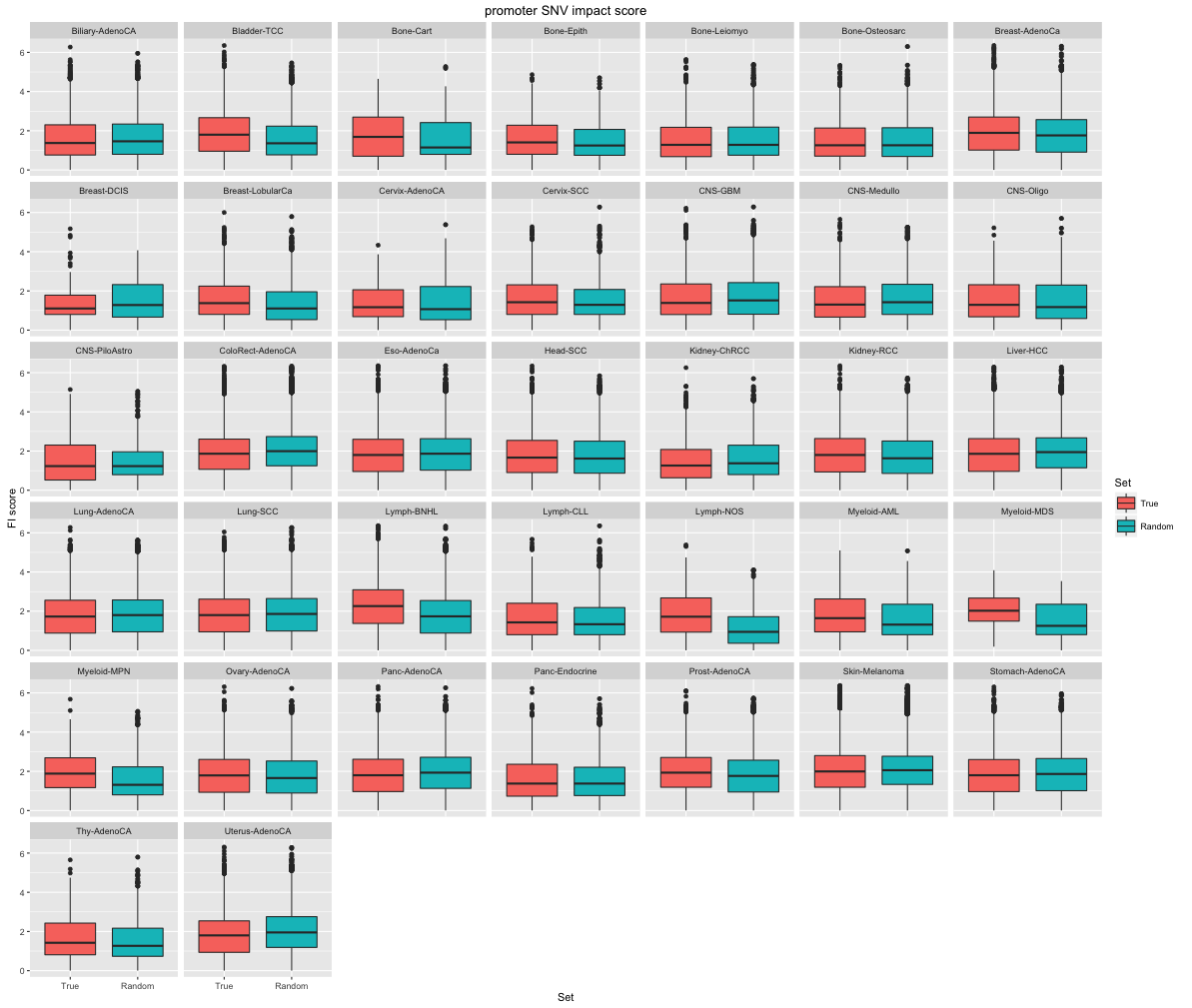 Functional impact score distribution of promoter SNVs :

Broad randomization
‹#›
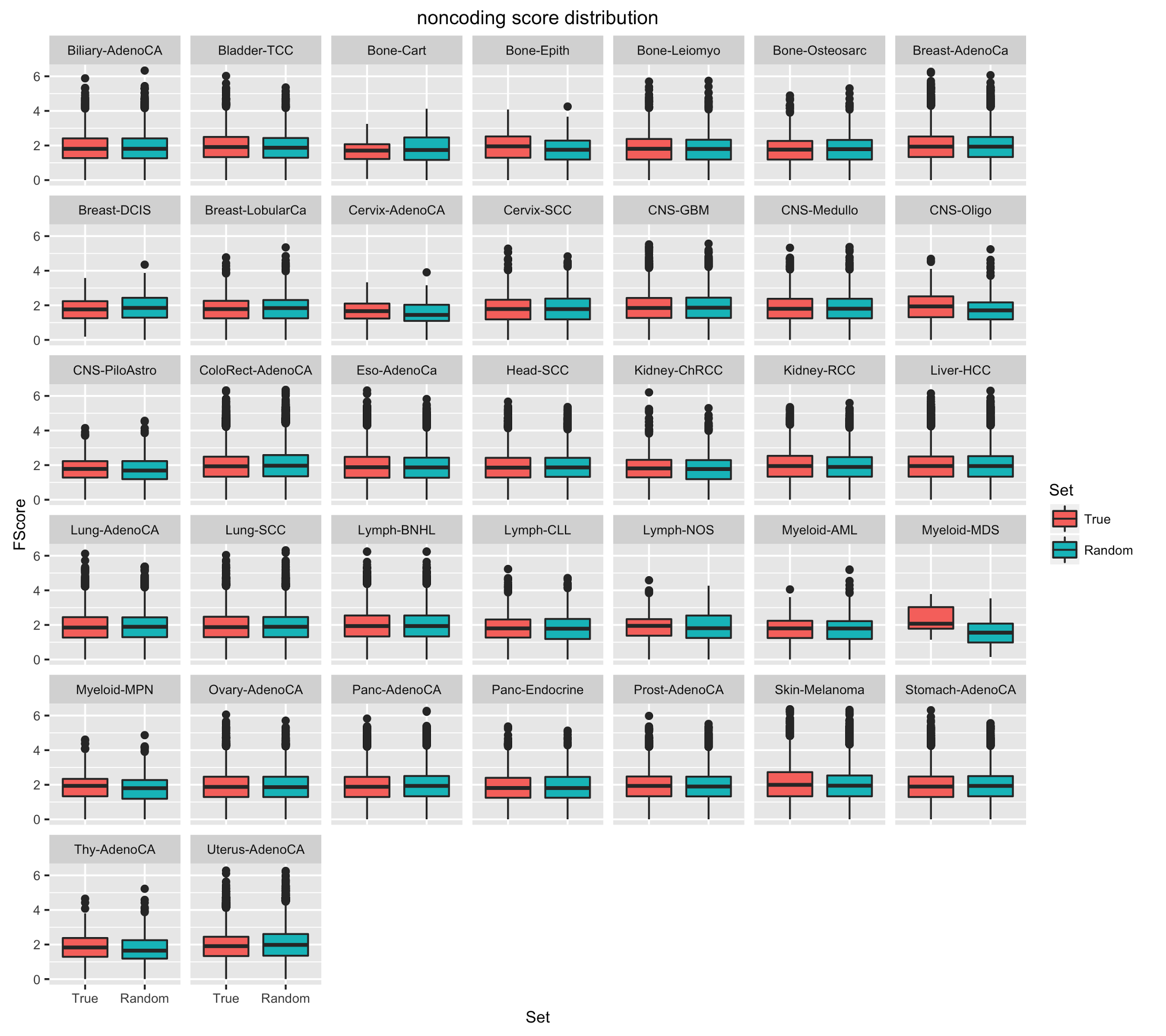 Functional impact score distribution of promoter SNVs:

Sanger randomization
‹#›
Functional burden of SNVs influencing TF motifs
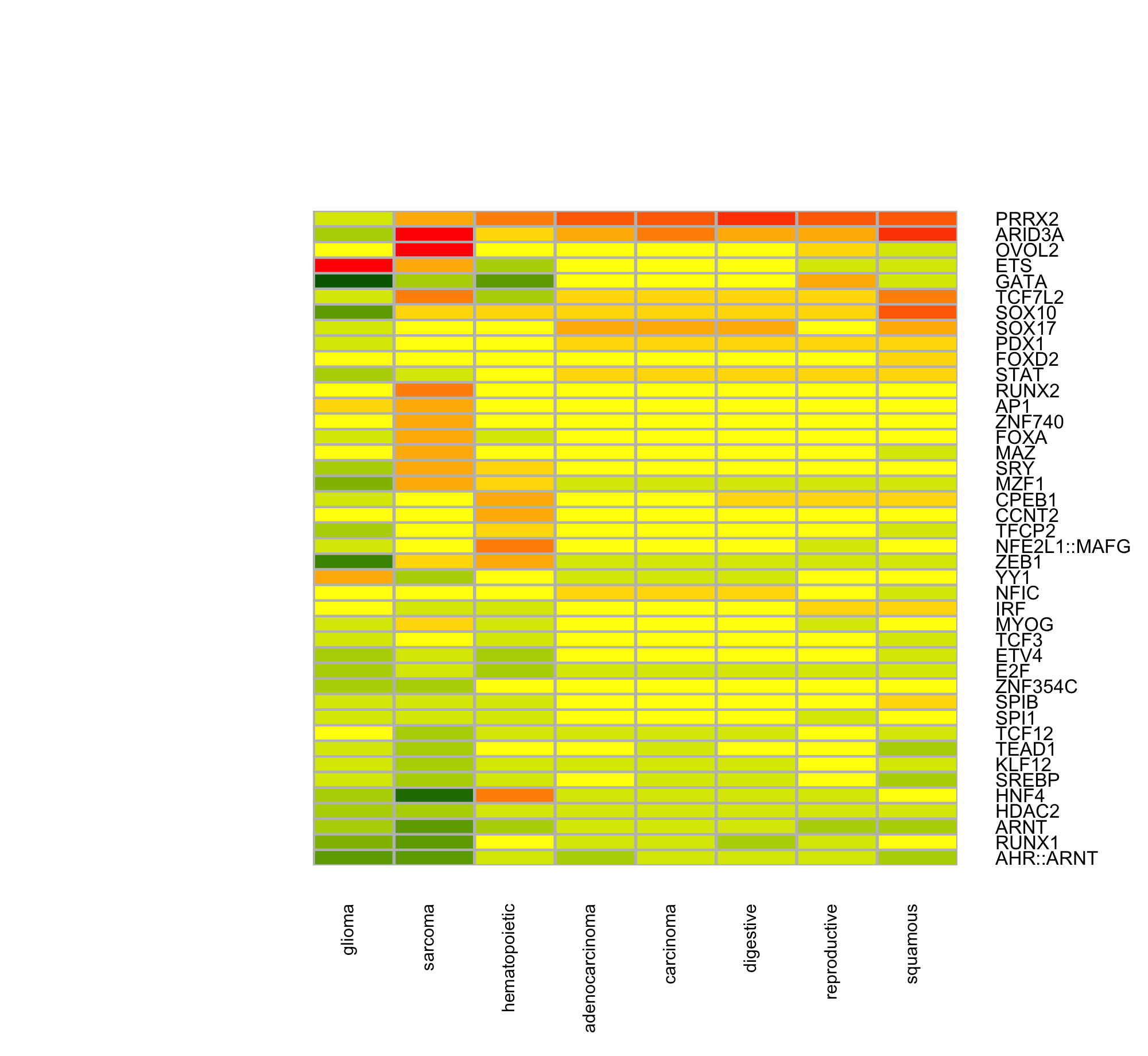 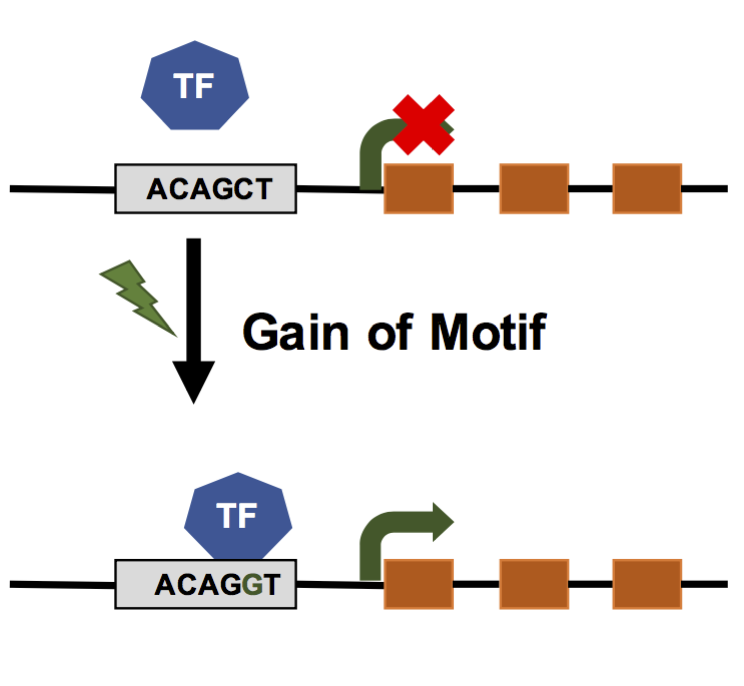 ‹#›
Functional burden of SNVs influencing TF motifs
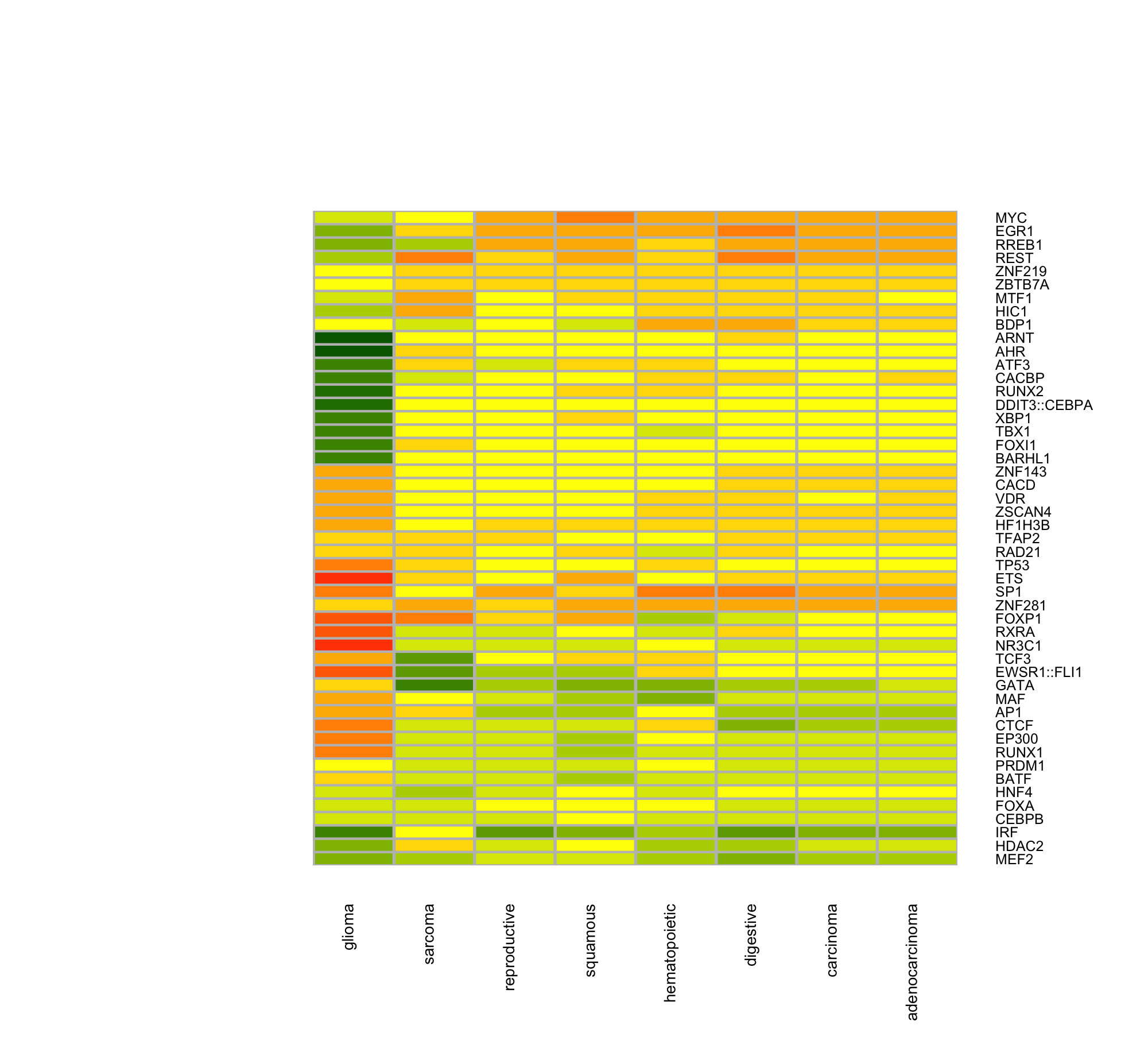 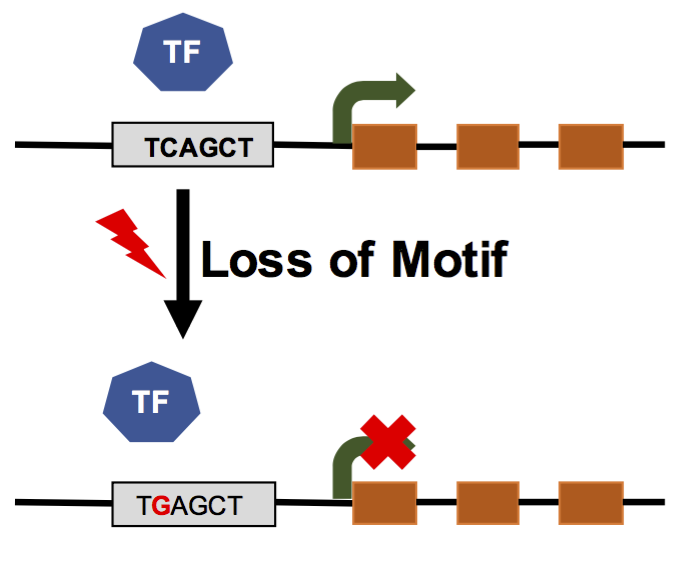 ‹#›
Ongoing work
SV enrichment and impact score calculations

Closer inspection of deleterious passenger variants

Correlating functional burdening with clinical data, clonality and signature data
‹#›